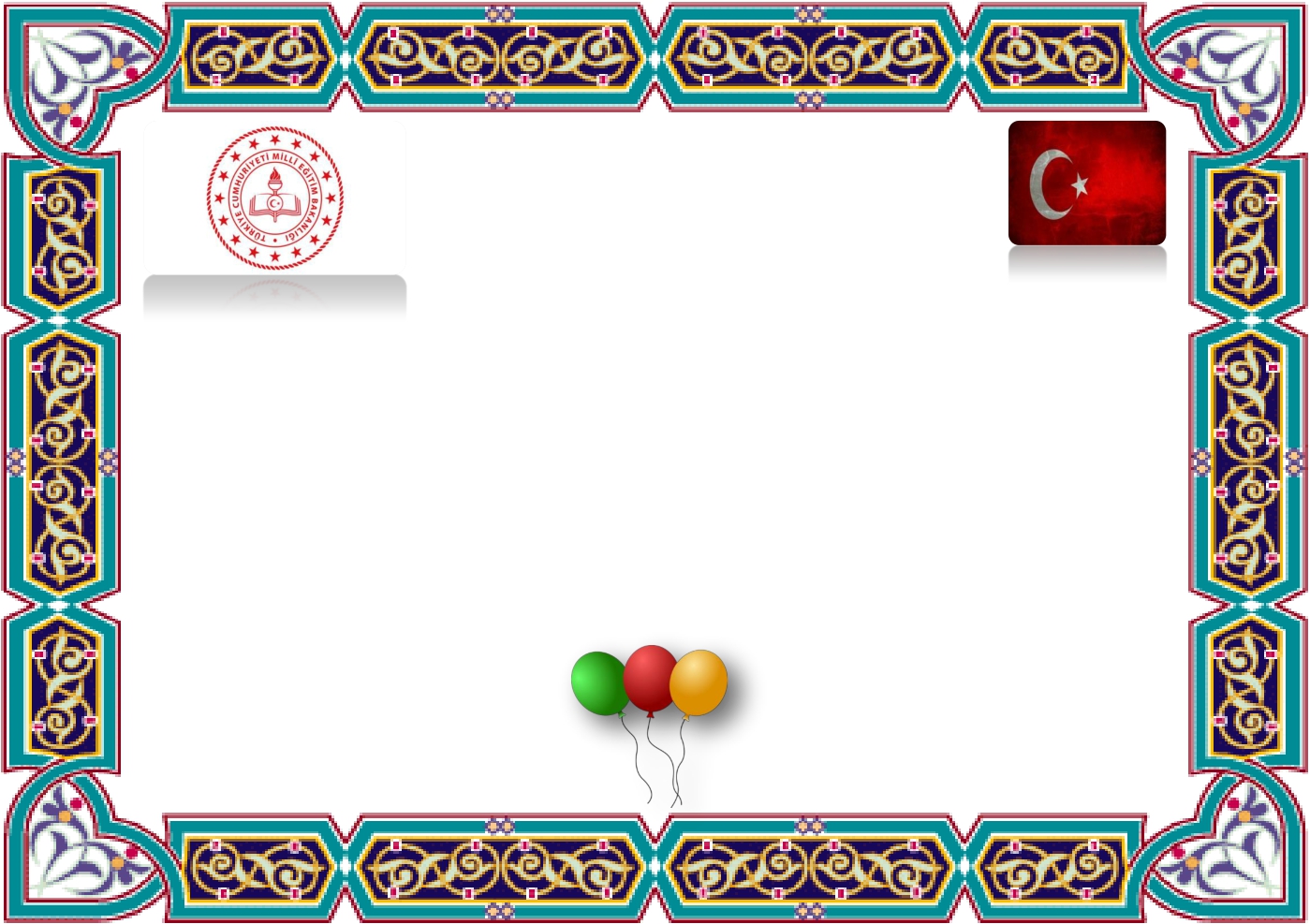 T.C.
SİVAS VALİLİĞİ
LÜTFİ FİKRET TUNCEL İLKOKULU MÜDÜRLÜĞÜ

MEZUNİYET BELGESİ

Sevgili Hasan YOĞUN,
2018–  2019  Eğitim  öğretim  yılı  sonunda  seni  yeni  ufuklara  doğru  uğurlarken;  okulumuzda
görmüş olduğun eğitim süresi boyunca başarılı olmak adına sergilediğin tüm örnek davranışlar ve çabalar için teşekkür ediyor, belirlediğin hedeflerine ulaşman ve bundan sonraki yaşamında sağlıklı, başarılı, huzurlu ve mutlu olmanı diliyoruz.




19.06.2020
Sınıf Öğretmeni	Okul Müdürü